Értékpapírpiacok
Dr. Kosztopulosz Andreász
egyetemi docens

SZTE GTK Pénzügyek és Nemzetközi Gazdasági Kapcsolatok Intézete
	
	
      
     4. fejezet  Származtatott ügyletek és piacaik: a
                      határidős, a csere- és az opciós ügyletek
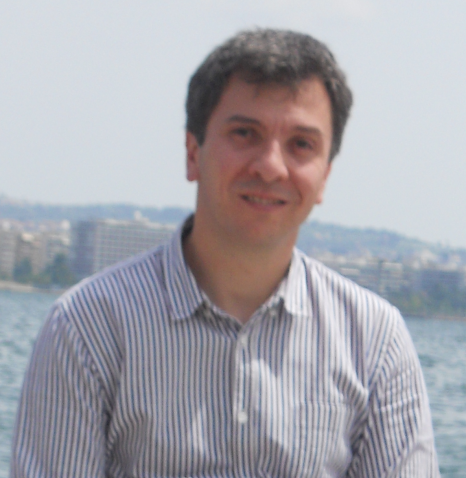 A határidős pozíció értéke
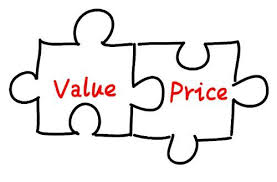 A határidős pozíció értéke (példa)
A határidős ügylet megkötésének pillanatában a pozíció értéke mindkét fél számára zérus: olyan árfolyamot kerestek, hogy egyik félnek se kelljen fizetni az ügylet megkötésekor.
Ezt követően azonban a pozíció értéke pozitív vagy negatív lesz, ahogy változik az árfolyam.
Példa:
Legyen T=1 és 1+r =1,25. Reggel az árfolyam: S0=96 és az ennek megfelelő határidős árfolyam: F0=96∙1,25=120. Ezen az árfolyamon 1 éves határidős vásárlási (LF) ügyletet kötöttünk.
Két órával később az azonnali árfolyam S1=100 és a határidős árfolyam ezzel összhangban F1=100 ∙1,25=125. Mennyit ér a pozíciónk ekkor?
A határidős pozíció értéke (példa)
A határidős ügylet megkötésének pillanatában a pozíció értéke mindkét fél számára zérus: olyan árfolyamot kerestek, hogy egyik félnek se kelljen fizetni az ügylet megkötésekor.
Ezt követően azonban a pozíció értéke pozitív vagy negatív lesz, ahogy változik az árfolyam.
Példa:
Legyen T=1 és 1+r =1,25. Reggel az árfolyam: S0=96 és az ennek megfelelő határidős árfolyam: F0=96∙1,25=120. Ezen az árfolyamon 1 éves határidős vásárlási (LF) ügyletet kötöttünk.
Két órával később az azonnali árfolyam S1=100 és a határidős árfolyam ezzel összhangban F1=100 ∙1,25=125. Mennyit ér a pozíciónk ekkor?
Ekkor az adott szereplő megteheti, hogy lezárja a pozícióját: egy határidős eladási ügyletet köt ugyanarra az egy évvel későbbi időpontra az F1=125 ár mellett.
A határidős pozíció értéke általánosan
Ft
K=F0
T
0
t
(T – t)
ST
St
S0
f = 0
ft = ?
fT = ST – K